Реализация метапредметного подхода в преподавании информатики
Носкова Ольга Михайловна
Уляшева Лидия Александровна
Терентьев Сергей Сергеевич
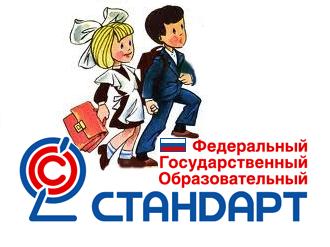 Цель работы
оказать практическую помощь учителям информатики  в  реализации метапредметного подхода  в преподавании
быть готовыми к введению ФГОС на 2 ступени обучения
Сборник
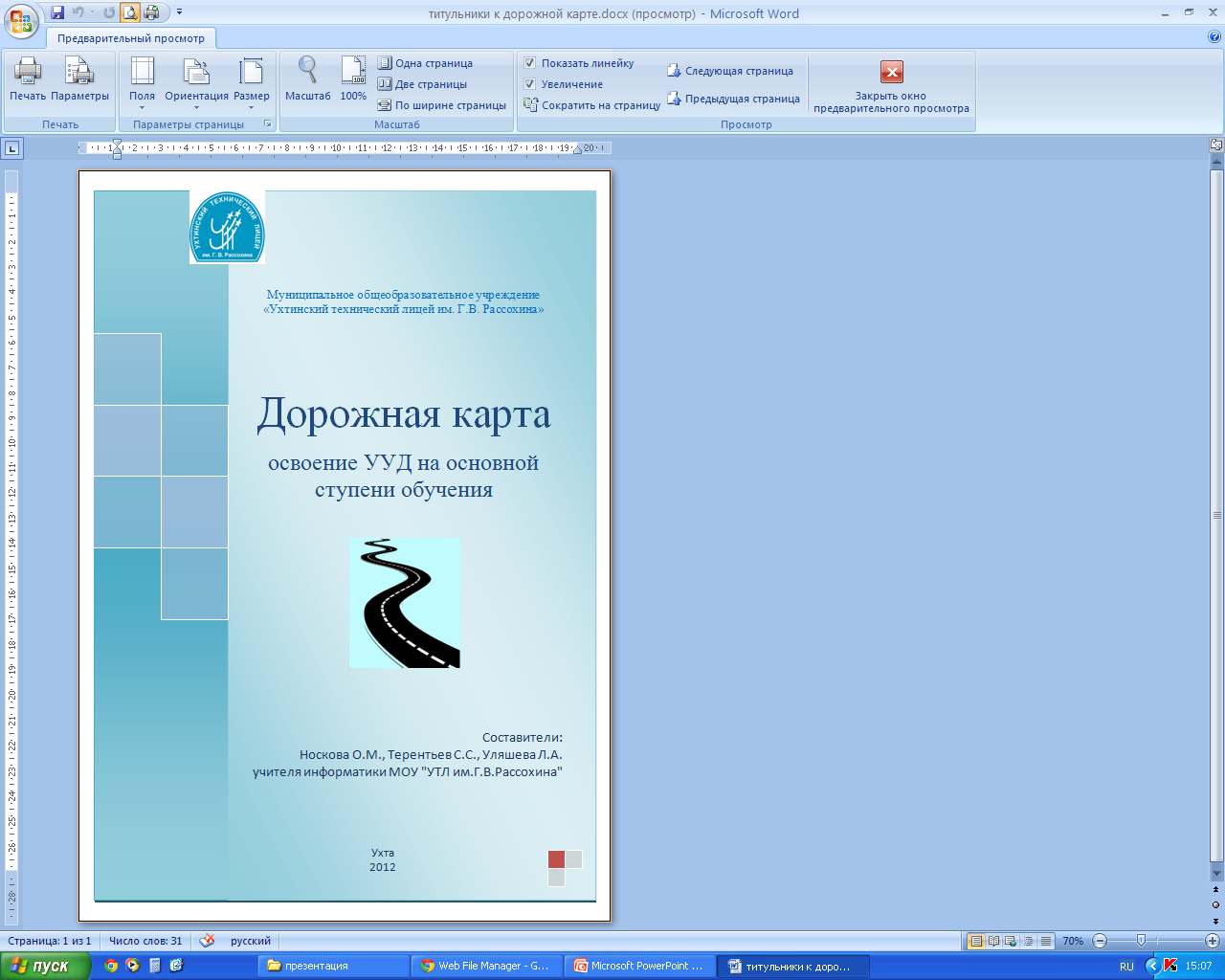 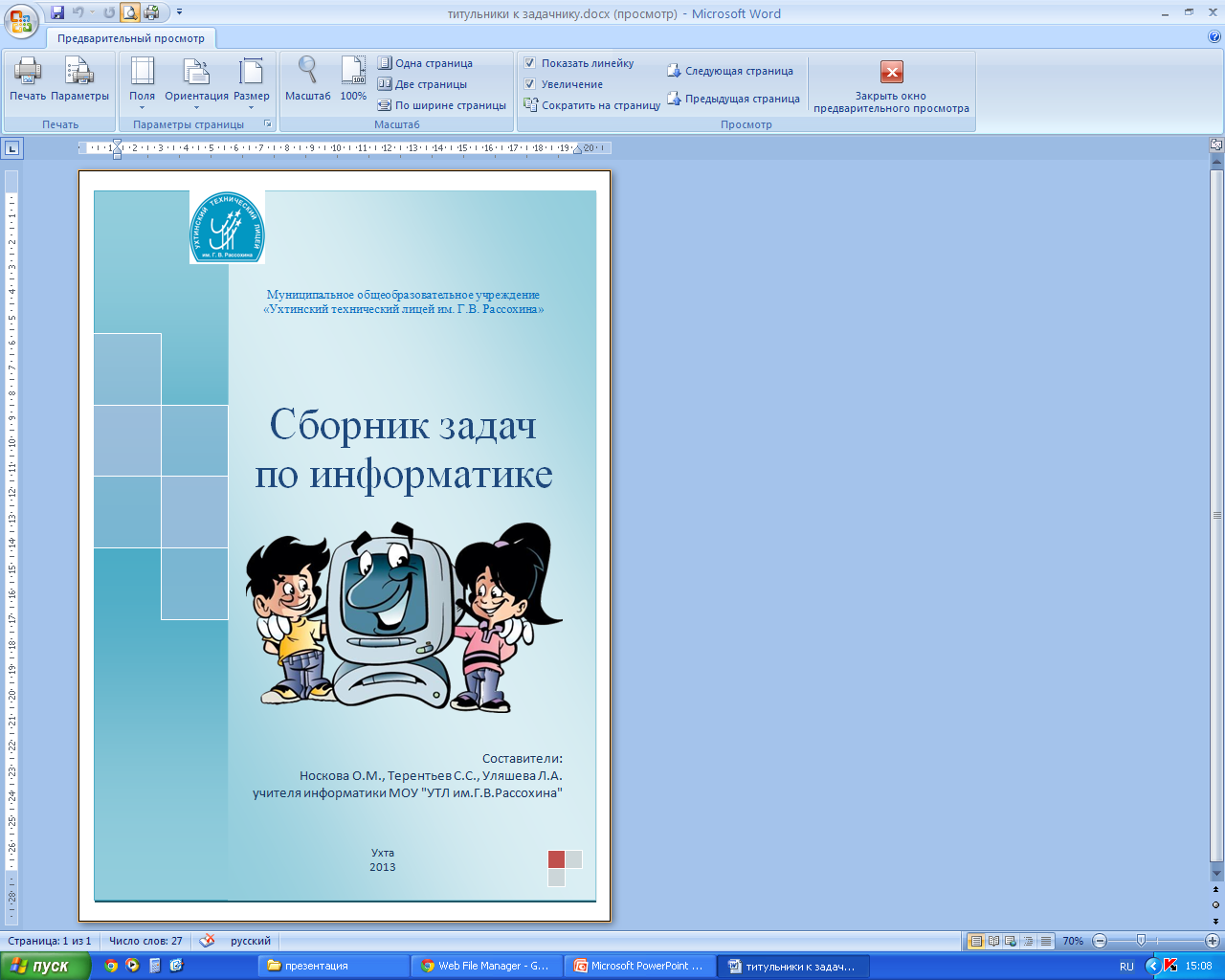 Дорожная карта
ФГОС 
ОНО
ФГОС 
ООО
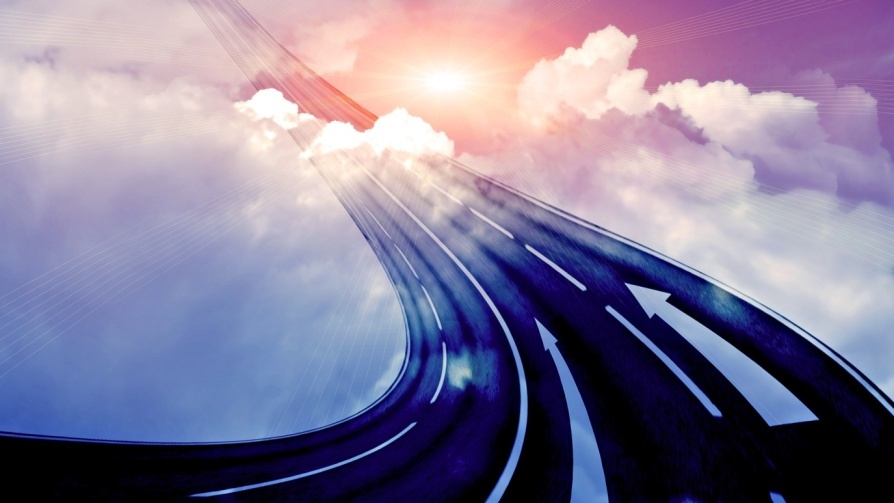 Дорожная карта4 класс
Дорожная карта 9 класс
Принципы создания сборника
дифференцированный подход
практическая направленность
межпредметные связи
самостоятельная деятельность
развитие познавательного интереса
Задачник
Информатика для всех
Тема «Алгоритмизация»

Определите тип алгоритма, название картины и автора
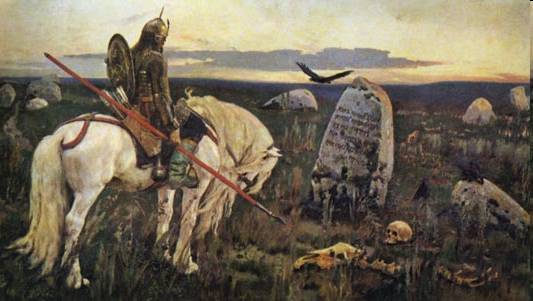 Задачник
Информатика для всех
Тема «Измерение информации»

Вам надо сохранить 80 фотографий объемом 9000 Кб каждая на информационном носителе. А в магазине есть только диски объемом 700 Мб. Сколько дисков Вы должны приобрести?
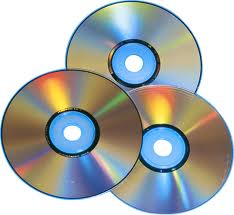 Реальная информатика
«Не трать лишнее!»
Интернет-провайдер (компания, оказывающая услуги по подключению к сети Интернет) предлагает три тарифных плана.
Пользователь предполагает, что его трафик составит 600 Мб в месяц, и выбирает наиболее дешевый тарифный план. Сколько рублей заплатит пользователь за месяц, если его трафик действительно будет равен 600 Мб?
Информатика в проектах
Презентация по технике безопасности
Программа «Фокус» 
Своя кофейня  
«Робот пишет» 
Периодическая система химических элементов 
«Задумайся»
и т.д.
Новизна
разработка дорожной карты
создания сборника задач, способствующих формированию УУД на основной ступени образования
Ожидаемые результаты
Накопление опыта работы по развитию УУД до введения ФГОС 
Возможность коррекции полученных результатов
Оказание практической помощи учителям информатики 
Выполнение требований ФГОС  основной ступени
Риски
Методическая готовность педагогов к введению ФГОС
Эффективность реализация ФГОС начальной ступени
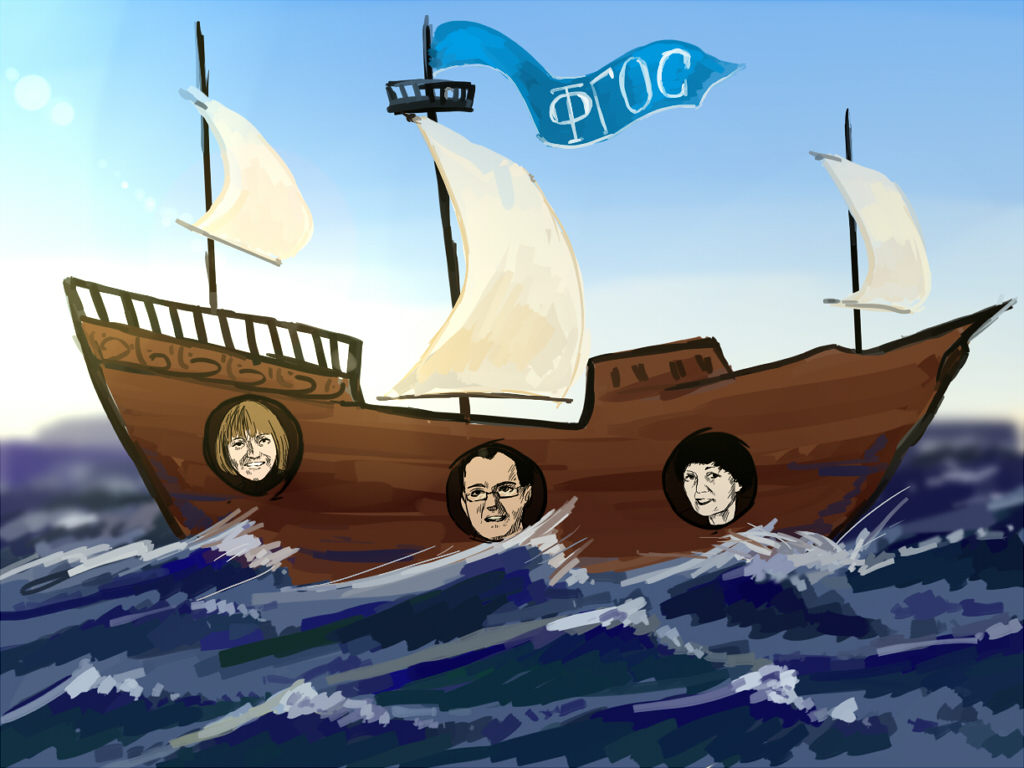 Спасибо за внимание!